Bun go Barr 4
Tinn sa leaba
Bhí mé tinn sa leaba = I was sick in bed
Tháinig mo chairde ar cuairt = My friends came to visit
Go huafásach = Horrible
Seo é an dochtúir = Here is the doctor
oideas. = prescription
Buidéal leighis = bottle of medicine
an tseachtain seo chugainn = next week
Fan sa leaba agus tabhair aire duit féin = stay in bed and mind yourself
Tá fáilte romhat = You’re welcome
Click on the speaker icon, to listen to the story being read. This may help you if you are stuck with the pronunciations of some of the words.
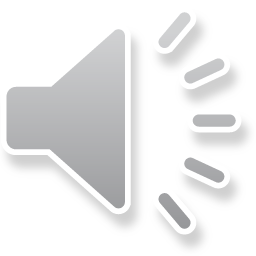